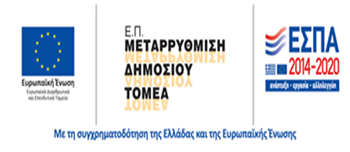 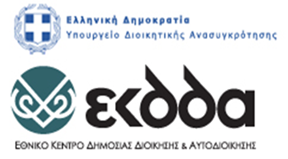 Η Ποιότητα στις Υπηρεσίες Υγείας
ΕΘΝΙΚΗ ΣΧΟΛΗ ΔΗΜΟΣΙΑΣ ΔΙΟΙΚΗΣΗΣ ΚΑΙ ΑΥΤΟΔΙΟΙΚΗΣΗΣ
ΚΣΤ΄ΕΚΠΑΙΔΕΥΤΙΚΗ ΣΕΙΡΑ «ΑΛΕΞΑΝΔΡΟΣ ΣΒΩΛΟΣ» 
Β’ ΕΙΔΙΚΗ ΦΑΣΗ 

ΕΙΣΗΓΗΤΡΙΑ
Δρ. ΠΑΡΑΣΚΕΥΗ ΘΕΟΦΙΛΟΥ
(Μέρος  1ο)

ΑΘΗΝΑ 2020
22/4/2020
1
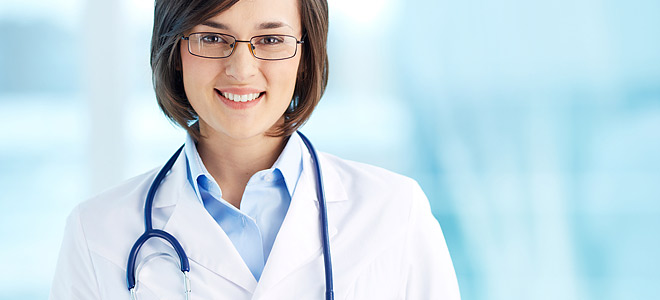 Το αρχικό ερώτημα που τίθεται:

	ΤΙ ΕΙΝΑΙ ΠΟΙΟΤΗΤΑ;
22/4/2020
2
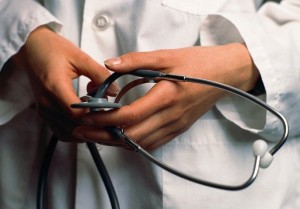 Ορισμός της Ποιότητας
Η ποιότητα δύσκολα γίνεται αισθητή         πολυδιάστατος και υποκειμενικός ο ορισμός της. 

Dr. Edwards Deming: Κύκλος συνεχούς βελτίωσης που δεν τελειώνει ποτέ. 

Dr. Joseph Juran: Η έννοια της ποιότητας περιστρέφεται γύρω από την καταλληλότητα για χρήση.
22/4/2020
3
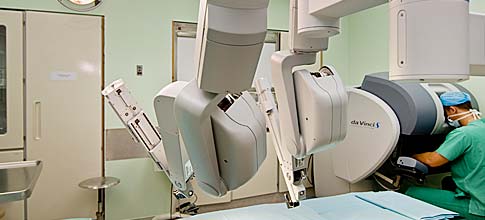 Η έννοια της ποιότητας στο χώρο της υγείας συνδέεται άμεσα και με την έλλειψη ελαττωμάτων (freedom from deficiencies). 

H έλλειψη κλινικών ελαττωμάτων (a clinical process deficiency) ορίζεται ως οποιοδήποτε λάθος που είναι δυνατό να αποφευχθεί ή
	οποιοδήποτε ακατάλληλο βήμα στην πρόληψη, διάγνωση & θεραπεία ενός υγειονομικού προβλήματος.
22/4/2020
4
Ποιότητα φροντίδας ασθενούς είναι ο βαθµός, στον οποίο οι  υπηρεσίες φροντίδας ασθενών αυξάνουν την πιθανότητα επιθυµητών  αποτελεσµάτων για τον ασθενή και µειώνουν την πιθανότητα  ανεπιθύµητων αποτελεσµάτων µε δεδοµένο το τρέχον επίπεδο  (επιστηµονικής) γνώσης
Η σωστή φροντίδα	Την κατάλληλη στιγµή	Για το σωστό λόγο  (φροντίδα που είναι τεκµηριωµένη και αιτιολογηµένη ιατρικά)
22/4/2020
5
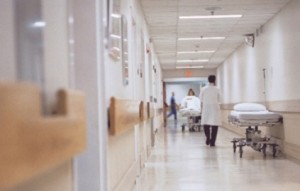 Ιστορική αναδρομή
ΑΡΧΑΙΑ ΕΛΛΑΔΑ
Εφαρμογή προτύπων με αυστηρές προδιαγραφές και σκληρές ποινές. 

Υγειονομική ποιότητα: Ο Αριστοτέλης στο έργο του «Αθηναίων Πολιτεία»: Ορισμός δια νόμου 10 αγορανόμων που είχαν τη φροντίδα να μην πετούν οι οδοκαθαριστές τα σκουπίδια σε απόσταση μικρότερη από δέκα στάδια από τον περίβολο της πόλης.
22/4/2020
6
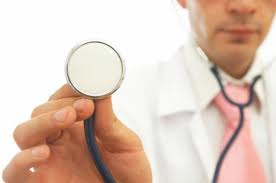 ΝΕΟΤΕΡΗ ΕΠΟΧΗ

Florence Nightingale (1858): Μελέτες περιγραφής της νοσοκομειακής φροντίδας του Βρετανικού Στρατού στον πόλεμο της Κριμαίας. 
Αριθμός νοσοκομειακών θανάτων ανά διαγνωστική κατηγορία
Αλληλεπίδραση μεταξύ συνθηκών υγιεινής και θνησιμότητας.
22/4/2020
7
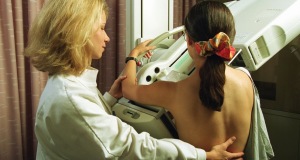 ΑΡΧΕΣ ΤΟΥ 20ου ΑΙΩΝΑ

Σύστημα τελικών αποτελεσμάτων (end-result system) του Avery Codman. 

Ενδεικτικά, αναφέρει ότι τα ανεπαρκή αποτελέσματα των χειρουργικών επεμβάσεων οφείλονται σε διαφορετικά αίτια, όπως είναι η ανίατη μορφή των ασθενειών ή στα ιατρικά λάθη.
22/4/2020
8
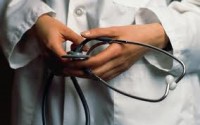 Έχουν προηγηθεί τα διαγράμματα αναισθησίας του Harvey Cushing, 
οι ακτίνες X του Walter Cannon, 
η επιστημονική διαχείριση των Νοσοκομείων με ανάλυση διαγραμμάτων εργασίας με τους Frank & Lillian Gilbreth, 
το American College of Surgeons με τη διαπίστευση του Νοσοκομείου (accreditation), 
η καταγραφή των καρκινοπαθών.
22/4/2020
9
ΠΑΡΟΧΗ ΥΠΗΡΕΣΙΩΝ  ΦΡΟΝΤΙΔΑΣ
Με Ασφάλεια- για την αποφυγή τραυµατισµών /επιπλοκών κατά τη  φροντίδα
Αποτελεσµατική - παροχή	φροντίδας που βασίζεται στην
επιστηµονική γνώση, προς όλους όσους θα µπορούσαν να  επωφεληθούν και αποφυγή των υπηρεσιών που δεν είναι  αποτελεσµατικές
Με επίκεντρο τον ασθενή - µε σεβασµό και ανταποκρινόµενη στις
επιθυµίες των ασθενών, στις ανάγκες και στις αξίες του ακόµη και  κατά τη λήψη κλινικών αποφάσεων
Έγκαιρη – χωρίς αναµονές και τις ακόµη και επιβλαβείς  καθυστερήσεις
Αποδοτική – χωρίς την κατασπατάληση πόρων
Δίκαιη, χωρίς διακρίσεις – η ποιότητα στη φροντίδα δεν αλλάζει
ανάλογα µε προσωπικά χαρακτηριστικά (το φύλο, την εθνικότητα, τη  γεωγραφική θέση ή την κοινωνικο-οικονοµική κατάσταση)
*The Institute of Medicine (IOM) http://www.iom.edu/
22/4/2020
10
Στη συγκεκριµένη κρίση, που δεν είναι µόνο  οικονοµική, καλούµαστε να πράξουµε το καλύτερο  δυνατό, ο καθένας στον τοµέα του.
“KNOWING IS NOT ENOUGH; WE MUST APPLY.  WILLING IS NOT ENOUGH; WE MUST DO.”
- GOETHE
Η ΠΟΙΟΤΗΤΑ ΕΙΝΑΙ ΜΟΝΟΔΡΟΜΟΣ.
ΓΙΑΤΙ;
22/4/2020
11
Γιατί επιβάλλεται από:
ΤΑ ΔΙΚΑΙΩΜΑΤΑ ΤΩΝ ΑΣΘΕΝΩΝ
ΤΗ ΔΙΑΣΦΑΛΙΣΗ	ΤΗΣ ΕΠΑΓΓΕΛΜΑΤΙΚΗΣ ΑΚΕΡΑΙΟΤΗΤΑΣ  ΚΑΙ ΔΙΑΦΑΝΕΙΑΣ
ΤΙΣ ΑΠΑΙΤΗΣΕΙΣ ΤΟΥ ΕΥΡΩΠΑΪΚΟΥ ΠΛΑΣΙΟΥ
ΤΙΣ ΕΘΝΙΚΕΣ ΝΟΜΟΘΕΤΙΚΕΣ ΑΠΑΙΤΗΣΕΙΣ
ΤΗΝ ΕΞΟΙΚΟΝΟΜΗΣΗ ΠΟΡΩΝ /	ΜΕΙΩΣΗ ΤΟΥ ΚΟΣΤΟΥΣ
ΤΗΝ ΠΡΟΣΤΑΣΙΑ ΑΠΟ ΝΟΜΙΚΕΣ ΕΥΘΥΝΕΣ
ΤΗΝ ΑΝΑΓΚΗ ΓΙΑ:
Σαφή	κατανοµή αρµοδιοτήτων
Βελτίωση υποδοµών- εξοπλισµού και συνθηκών εργασίας
Συνεχή εκπαίδευση
Εξασφάλιση ταυτοποίησης και ιχνηλασιµοτητας
Καινοτοµία
22/4/2020
12
ΔΙΚΑΙΩΜΑΤΑ ΑΣΘΕΝΩΝ
Ο ασθενής έχει το δικαίωµα προσεγγίσεως στις  υπηρεσίες του νοσοκοµείου, τις πλέον  κατάλληλες για τη φύση της ασθένειάς του
Συγκατάθεση  Ο ασθενής έχει το δικαίωµα της παροχής  φροντίδας σ΄αυτόν µε τον οφειλόµενο σεβασµό  στην ανθρώπινη αξιοπρέπεά του
Ο ασθενής έχει το δικαίωµα να συγκατατεθεί ή να αρνηθεί κάθε  διαγνωστική ή θεραπευτική πράξη που πρόκειται να διενεργηθεί σε
αυτόν
Προστασία προσωπικών δεδοµένων
Ο ασθενής δικαιούται να ζητήσει να πληροφορηθεί ό,τι αφορά  στην κατάστασή του. Το συµφέρον του ασθενούς είναι καθοριστικό  και εξαρτάται από την πληρότητα και την ακρίβεια των  πληροφοριών που του δίνονται
22/4/2020
13
ΕΥΡΩΠΑΪΚΟ ΠΛΑΙΣΙΟ
22/4/2020
14
ΕΥΡΩΠΑΪΚΟ ΠΛΑΙΣΙΟ
Ο τοµέας της υγείας είναι ένας από τους µεγαλύτερους  τοµείς στην ΕΕ: αντιπροσωπεύει περίπου το 10% του  ακαθάριστου εγχώριου προϊόντος της ΕΕ και απασχολεί  έναν στους δέκα εργαζόµενους, ενώ το ποσοστό των  εργαζοµένων µε επίπεδο σπουδών τριτοβάθµιας  εκπαίδευσης υπερβαίνει το γενικό µέσο όρο.
Η καινοτοµία στην υγεία έχει τη δυνατότητα να συµβάλει  στη µείωση του κόστους της υγειονοµικής περίθαλψης  και στη βελτίωση της ποιότητας της περίθαλψης
22/4/2020
15
Health for Growth - Proposal for the 3rd multi-annual programme 2014-2020
Νοµοθετική πρόταση για ένα νέο Πρόγραµµα Υγείας για την  Ανάπτυξη. Έχει υιοθετηθεί από την Ευρωπαϊκή Επιτροπή στις 9  Νοεµβρίου 2011. Το νέο πρόγραµµα	θα τρέξει 2014-2020, µε  προτεινόµενο προϋπολογισµό 446 εκατοµµύρια €.
ΑΝΑΓΚΑΙΟΤΗΤΕΣ
Βελτίωση της πρόσβασης στην ιατρική εµπειρογνωµοσύνη και  ενηµέρωση για ειδικά θέµατα και πέρα από τα εθνικά σύνορα και  ανάπτυξη κοινών λύσεων και κατευθυντήριων γραµµών για τη  βελτίωση της ποιότητας της υγειονοµικής περίθαλψης και της  ασφάλειας των ασθενών
Όλοι οι πολίτες της ΕΕ θα πρέπει να έχουν πρόσβαση σε ασφαλή  και υψηλής ποιότητας υγειονοµική περίθαλψη, ανεξάρτητα από  την κατάστασή τους.
22/4/2020
16
Health for Growth - Proposal for the 3rd multi-annual programme 2014-2020
Το πρόγραµµα θα εστιάζεται:
στη συµβολή για την ευκολότερη υιοθέτηση καινοτόµων λύσεων για τη  βελτίωση της ποιότητας, της αποδοτικότητας και της βιωσιµότητας  των συστηµάτων υγείας και για τη βελτίωση της πρόσβασης σε  καλύτερη και ασφαλέστερη υγειονοµική περίθαλψη·
στην προαγωγή της καλής υγείας και την πρόληψη των νόσων σε  επίπεδο ΕΕ, ενισχύοντας και συµπληρώνοντας τις προσπάθειες των  κρατών µελών να αυξήσουν τον αριθµό των ετών υγιούς ζωής των  πολιτών
στη στήριξη λύσεων για την αντιµετώπιση των διασυνοριακών  απειλών κατά της υγείας
στη στήριξη δράσεων που απαιτούνται από τις ισχύουσες νοµικές  υποχρεώσεις της ΕΕ.
22/4/2020
17
ΝΟΜΟΘΕΤΙΚΟ ΠΛΑΙΣΙΟ - ΕΛΛΑΔΑ
Δε θα αναφερθούµε στο γενικότερο νοµοθετικό πλαίσιο. Θα επικεντρωθούµε σε συγκεκριµένες, πρόσφατες ρυθµίσεις που αφορούν στην ποιότητα
ΘΕΜΑ: «Λειτουργία Επιτροπών Ποιότητας στα Νοσοκοµεία του  Ε.Σ.Υ. με δυναµικότητα τετρακοσίων (400) κλινών και άνω,  καθώς και λοιπών Νοσοκοµείων». Αθήνα, 1-2-2011 ,Αρ.Γ.Π.  οικ. 11980
Τον ορισµό Υπεύθυνων και Αναπληρωτών Υπεύθυνων Ποιότητας ανά  Τοµέα Δράσης
Οι Επιτροπές Ποιότητας πρέπει να συνεδριάζουν τακτικά µία (1)  φορά το µήνα και έκτακτα όποτε παραστεί ανάγκη
Οι Υπεύθυνοι Ποιότητας ανά Τοµέα, συντάσσουν, ως εισηγητές, κάθε  µήνα µία (1) αναφορά
22/4/2020
18
Νόµος 4025/2011: Ανασυγκρότηση Φορέων  Κοινωνικής Αλληλεγγύης, Κέντρα Αποκατάστασης,  Αναδιάρθρωση Ε.Σ.Υ. και άλλες διατάξεις
Αρθρο 34. Ποιοτικός έλεγχος ιδιωτικών φορέων Υγείας
«10.A. Ο ποιοτικός έλεγχος των παρεχόµενων υπηρεσιών από τους  φορείς παροχής υπηρεσιών υγείας είναι υποχρεωτικός και  διενεργείται από εξουσιοδοτηµένο φορέα του Δηµοσίου ή  οποιονδήποτε άλλον διαπιστευµένο φορέα του εσωτερικού ή  εξωτερικού.
Β. Τα διαγνωστικά εργαστήρια βιολογικών υλικών και κάθε φορέας  υγείας που διαθέτει εργαστήριο επεξεργασίας βιολογικών υλικών,  υποχρεούνται να εφαρµόζουν µεθόδους εσωτερικού ποιοτικού  ελέγχου και να λαµβάνουν µέρος σε προγράµµατα εξωτερικού  ποιοτικού ελέγχου που εφαρµόζονται από πιστοποιηµένους  ιδιωτικούς ή δηµόσιους φορείς που λειτουργούν στην Ελλάδα ή στο  εξωτερικό για όλες τις εργαστηριακές εξετάσεις που εκτελούνται από  τα εργαστήρια τους και υπάγονται στα ανωτέρω προγράµµατα.
22/4/2020
19
Νόµος 4025/2011: Ανασυγκρότηση Φορέων  Κοινωνικής Αλληλεγγύης, Κέντρα Αποκατάστασης,  Αναδιάρθρωση Ε.Σ.Υ. και άλλες διατάξεις
Γ. Τα εργαστήρια επεξεργασίας βιολογικών δειγµάτων για λογαριασµό  άλλων φορέων υγείας υποχρεούνται εντός διετίας από την έναρξη  ισχύος του παρόντος να διαπιστευτούν για τις εξετάσεις που εκτελούν  µε ISO 15189 ή οποιαδήποτε νεότερη έκδοσή του.
11. Για τα ιδιωτικά διαγνωστικά εργαστήρια (βιολογικών υλικών,  απεικονίσεων και πυρηνικής ιατρικής) και τις ιδιωτικές κλινικές  απαιτείται βεβαίωση της οικείας Δ.Υ.ΠΕ. προς την αρµόδια  Περιφέρεια ως προς την πλήρωση των κριτηρίων της ανωτέρω  παραγράφου, στους φορείς της παρ. 1 του άρθρου 13 του ν.  2071/1992 και του άρθρου 28 του ν. 3846/2010. Η βεβαίωση αυτή  απαιτείται και σε περίπτωση επέκτασης ή µεταστέγασης των  ιδιωτικών φορέων παροχής υπηρεσιών υγείας της προηγούµενης  παραγράφου».
22/4/2020
20
ΣΥΜΒΑΣΕΙΣ Ε.Ο.Π.Υ.Υ ΜΕ ΠΑΡΟΧΟΥΣ  ΥΠΗΡΕΣΙΩΝ ΥΓΕΙΑΣ
Αρ. Φύλλου 2456, 3 Νοεµβρίου 2011
Ενιαίος Κανονισµός Παροχών Υγείας (Ε.Κ.Π.Υ.) του
Εθνικού Οργανισµού Παροχών Υπηρεσιών Υγείας (Ε.Ο.Π.Υ.Υ.)
«Καµία δαπάνη δε θα καταβάλλεται αν δεν έχουν υπογραφεί συµβάσεις  µε ιδιωτικό ή δηµόσιο πάροχο υγείας»

ΣΥΜΒΑΣΗ ΓΙΑ ΕΚΤΕΛΕΣΗ ΠΑΡΑΚΛΙΝΙΚΩΝ ΕΞΕΤΑΣΕΩΝ
«Επιπρόσθετα, υποχρεούται, εντός του ως άνω διαστήµατος, να  πιστοποιηθεί µε αναγνωρισµένο σχετικό πρότυπο. Οι ως άνω όροι  αποτελούν προϋπόθεση για την περαιτέρω ανανέωση της  υφιστάµενης σύµβασης»
22/4/2020
21
ΣΥΜΒΑΣΕΙΣ Ε.Ο.Π.Υ.Υ ΜΕ ΠΑΡΟΧΟΥΣ  ΥΠΗΡΕΣΙΩΝ ΥΓΕΙΑΣ
ΣΥΜΒΑΣΗ	ΕΟΠΥΥ ME	ΚΕΝΤΡΟ ΑΠΟΘΕΡΑΠΕΙΑΣ –  ΑΠΟΚΑΤΑΣΤΑΣΗΣ ΚΛΕΙΣΤΗΣ ΝΟΣΗΛΕΙΑΣ και ΣΥΜΒΑΣΗ  ΠΑΡΟΧΗΣ ΝΟΣΟΚΟΜΕΙΑΚΗΣ ΠΕΡΙΘΑΛΨΗΣ
Κριτήριο καλής εκτέλεσης της σύµβασης αποτελεί η προσκόµιση  αναγνωρισµένων πιστοποιητικών ποιότητας από τα οποία θα  πιστοποιούνται οι υψηλές προδιαγραφές λειτουργίας και ασφάλειας
22/4/2020
22
ΑΠΑΙΤΗΣΕΙΣ ΠΕΡΙΒΑΛΛΟΝΤΙΚΗΣ  ΔΙΑΧΕΙΡΙΣΗΣ
Η υπουργική απόφαση 146163/2012 (παράρτηµα ΙΙ εσωτερικός  κανονισµός σελ 23894 & 23917) προτείνει την ανάπτυξη και  εφαρµογή Συστήµατος Περιβαλλοντικής Διαχείρισης σε ΥΜ  µεγάλου µεγέθους (άνω των 100 κλινών). Στα πλαίσια αυτά:
1. Κάθε ΥΜ πρέπει να εκπονήσει, να διατηρεί και να εφαρµόζει  Σύστηµα Περιβαλλοντικής Διαχείρισης (ΣΠΔ), το οποίο θα  εντοπίζει και θα ελαχιστοποιεί τους κινδύνους ρύπανσης,  συµπεριλαµβανοµένων και αυτών που πηγάζουν κατά τη λειτουργία  και συντήρηση της ΥΜ µε στόχο την ολοκληρωµένη προστασία του  περιβάλλοντος και πρόληψη της ρύπανσης. Το ΣΠΔ θα πρέπει να  πληροί τις κύριες απαιτήσεις του Διεθνούς Προτύπου ISO 14001 ή  του EMAS και να είναι αντίστοιχα πιστοποιηµένο.
22/4/2020
23
ΧΤΕΣ
O οικογενειακός ιατρός αρκούσε  για τη φροντίδα του ασθενούς
Ο απαραίτητος εξοπλισµός στις αρχές  του 20ου Αιώνα
22/4/2020
24
εργαστήριο
Aιαγνωστικές  µέθοδοι
ΣΗΜΕΡΑ
Συστήµατα πληροφορικής
✓Φάρµακα
✓Νοσηλευτική φροντίδα
✓Συντήρηση
✓Διακρίβωση οργάνων
ΑΛΛΗΛΟΕΞΑΡΤΩΜΕΝΕΣ 
ΟΜΑΔΕΣ
22/4/2020
25
«Είµαι ένας ευσυνείδητος και ικανός ιατρός, έτσι γιατί λοιπόν να  χρειάζοµαι ένα σύστηµα διαχείρισης ποιότητας;»
Γιατί το σηµερινό Σύστηµα A Παροχής Υπηρεσιών Υγείας δεν µπορεί  να λειτουργήσει µε τους όρους που λειτουργούσε το προσωπικό  ιατρείο στα µέσα του εικοστού αιώνα

Χρειαζόµαστε
Συστήµατα διαχείρισης
Οµαδικό πνεύµα
Συνεργασία
Γνώση σε πολλαπλά επίπεδα
22/4/2020
26
22/4/2020
27
ΜΕΤΡΗΣΗ ΚΑΙ ΑΞΙΟΛΟΓΗΣΗ
22/4/2020
28
« Approximately 44,000 to nearly 100,000 patients die annually in
U.S. hospitals due to error »
“Χαρακτηριστικά των Ιατρικών Σφαλµάτων: Ερευνητικά ευρήµατα  από την Ελλάδα “
Πολλάλης Γιάννης1, Βοζίκης Αθανάσιος2, Ρήγα Μαρίνα 3
Το Βήµα του Ασκληπιού 11ος Τόµος, 4ο Τεύχος,
Οκτώβριος – Oεκέµβριος 2012
22/4/2020
29
HEALTH SYSTEMS FINANCING
THE PATH TO UNIVERSAL  COVERAGE
WORLD HEALTH REPORT
«This report estimates that from 20% to  40% of all health spending is currently  wasted through inefficiency, and points to  10 specific areas where better policies and  practices could increase the impact of  expenditures, sometimes dramatically.
Investing these resources more wisely can
help countries move much closer to  universal coverage without increasing  spending. »

Dr Margaret Chan  Director-General
World Health Organization
22/4/2020
30
Best Care at Lower Cost: Path to Continuously  Learning Health Care in America
NATIONAL ACADEMY OF  SCIENCES. 2012
22/4/2020
31
Best Care at Lower Cost: Path to Continuously Learning Health Care in America
Οι χαµένες ευκαιρίες για καλύτερη υγειονοµική περίθαλψη έχουν  ουσιαστικό ανθρώπινο και οικονοµικό αντίκτυπο.
“Εάν η φροντίδα σε κάθε πολιτεία ήταν στο ίδιο επίπεδο ποιότητας µε  εκείνης που έχει τις υψηλότερες επιδόσεις, θα είχαµε το 2005
75.000 λιγότερους θανάτους σε όλη τη χώρα “(McCarthy et al,  2009, Schoenbaum et al., 2011).
Οι τρέχουσες απώλειες στερούν τους πόρους από την παραγωγική  χρήση και εκτιµάται ότι ανέρχονται στο ύψος των
750 δισεκατοµµυρίων δολαρίων (IOM, 2010).
22/4/2020
32
ΓΙΑΤΙ
ΕΦΑΡΜΟΓΗ
ISO 9001:2008;
To 2012 έκλεισαν 25 χρόνια από την αρχική έκδοση του Προτύπου  ISO 9001
Στην τελευταία εκδοθείσα έρευνα του ISO	“The ISO Survey of  Certifications	2010” αναφέρεται ότι µέχρι τέλους του Δεκέµβρη  2010, είχαν εκδοθεί τουλάχιστον 1 109 905 πιστοποιητικά ISO  9001 σε 178 χώρες
Οι στατιστικές έρευνες αποδεικνύουν ότι κάτω από συγκρίσιµες  συνθήκες επιχειρηµατικού περιβάλλοντος, οι πιστοποιηµένες  επιχειρήσεις παρουσιάζουν καλύτερα αποτελέσµατα από τις µη  πιστοποιηµένες.
Η ορθή εφαρµογή και πιστοποίηση, µε την υποστήριξη  αξιόπιστων διαδικασιών διαπίστευσης, µπορούν να αποτελέσουν τη  βάση για την επίτευξη εµπιστοσύνης και διασφάλισης στις διεθνείς  συναλλαγές.
Το ίδιο ισχύει και για τον τομέα της Υγείας
22/4/2020
33
ΓΙΑΤΙ ΕΝΑΣ ΟΡΓΑΝΙΣΜΟΣ ΠΑΡΟΧΗΣ ΥΠΗΡΕΣΙΩΝ  ΥΓΕΙΑΣ ΝΑ ΕΦΑΡΜΟΣΕΙ ΣΔΠ;
Η υιοθέτηση Συστήµατος Διαχείρισης Ποιότητας, βάσει του προτύπου  ISO 9001,είναι µια στρατηγική απόφαση για έναν οργανισµό
Για να βελτιώσει την παροχή υπηρεσιών υγείας προς τους πελάτες,
Για να διασφαλίσει συµµόρφωση µε απαιτήσεις*,
Για να αναπτύξει ηγεσία προσανατολισµένη στην ποιότητα,
Για να βελτιώσει την επάρκεια και τις συνθήκες εργασίας του  προσωπικού,
Για να εναρµονίσει συστήµατα διαχείρισης που υπάρχουν ή πρόκειται  να εγκατασταθούν,
Για να βελτιώσει την οικονοµία µε περικοπή εξόδων που οφείλονται  σε χαµηλή/ελλιπή ποιότητα.

*Απαίτηση: ανάγκη ή προσδοκία, που µπορεί να αποτελεί συνήθη  ή κοινή πρακτική ή να είναι υποχρεωτική, πχ από νοµοθεσία
22/4/2020
34
ΓΙΑΤΙ ΕΝΑΣ ΟΡΓΑΝΙΣΜΟΣ ΠΑΡΟΧΗΣ ΥΠΗΡΕΣΙΩΝ  ΥΓΕΙΑΣ ΝΑ ΕΦΑΡΜΟΣΕΙ ΣΔΠ;
Η εφαρµογή	αποτελεσµατικών ΣΔΠ οδηγεί σε :
Βελτιωµένες τεκµηριωµένες διαδικασίες
Βελτίωση της διατµηµατικής επικοινωνίας
Μείωση των πόρων που είναι απαραίτητοι για την ανάλυση κινδύνων
Βελτίωση στον έλεγχο εγγράφων, δεδοµένων και αρχείων
	Δίνει τη δυνατότητα τεκµηριωµένων αποδείξεων σε περιπτώσεις  αµφισβητήσεων
Ευκολότερος εντοπισµός	µηχανηµάτων (κυρίως των µετακινούµενων)
Λιγότερες χαµένες ώρες εργασίας
Μείωση του κόστους στη διαχείριση υλικών και φαρµάκων
Μείωση στα παράπονα των ασθενών
Βελτίωση της θετικής στάσης των εργαζοµένων στα θέµατα  ποιότητας
22/4/2020
35
ΓΙΑΤΙ ΕΝΑΣ ΟΡΓΑΝΙΣΜΟΣ ΠΑΡΟΧΗΣ ΥΠΗΡΕΣΙΩΝ  ΥΓΕΙΑΣ ΝΑ ΕΦΑΡΜΟΣΕΙ ΣΔΠ;
Μείωση των διαφορών στις εργασιακές	πρακτικές, στις θεραπευτικές
µεθόδους και στην οργάνωση των υπηρεσιών
Μείωση των περιστατικών	αποζηµιώσεων	λόγω ιατρικών λαθών
Βελτίωση της παρακολούθησης των δεικτών ποιότητας
Εφαρµογή ελέγχων και διακριβώσεων σε συσκευές µέτρησης

σηµ:  Σε νοσοκοµείο στην Αµερική	εντόπισαν ότι οι 3200 από τις 4000  συσκευές απαιτούσαν διακρίβωση, µόνο το 13% συµµορφωνόταν όταν  ξεκίνησε η εφαρµογή του	ISO 9001.
22/4/2020
36
Οι κατευθύνσεις που προτείνονται για την εδραίωση και  διαρκή βελτίωση των συστηµάτων ποιότητας στην παροχή  υπηρεσιών Υγείας είναι:
Μακροχρόνιος Στρατηγικός Σχεδιασµός
Δέσµευση και υποστήριξη από τη Διοίκηση
Σταθερός προσανατολισµός στον ασθενή και την  κοινωνία
Εκπαίδευση των επαγγελµατιών Υγείας και αναγνώριση  της προσφοράς τους
Ενδυνάµωση του προσωπικού και Οµαδική εργασία
Μέτρηση και ανάλυση
Εφαρµογή µιας συνεχούς διαδικασίας αξιολόγησης σε όλα  τα επίπεδα λειτουργιών και στη διασφάλιση της ποιότητας
22/4/2020
37
ΠΙΘΑΝΑ ΒΗΜΑΤΑ ΣΧΕΔΙΑΣΜΟΥ ΣΔΠ
Προετοιµασία και προγραµµατισµός (PLAN): πραγµατικό ενδιαφέρον της  Ανώτατης Διοίκησης, έναρξη εφαρµογής, παροχή ειδικής µόρφωσης και  εκπαίδευσης, ορισµός πελάτη και αναγκών του, προγραµµατισµός τεκµηρίωσης  ΣΔΠ, παροχή των απαραίτητων πόρων/ προσωπικού
Εφαρµογή ΣΔΠ (DO): Πολιτική ποιότητας, στόχοι ποιότητας, πολιτική για το  προσωπικό, υπευθυνότητα – αρµοδιότητα – αποδοτικότητα, διαχείριση  επικοινωνίας και πληροφοριών, διαχείριση τεκµηρίωσης, ορισµός κύριων και  υποστηρικτικών διεργασιών, διαχείριση πόρων, συνεργασίες για υποστήριξη  φροντίδας
Μέτρηση και ανάλυση (CHECK): επιλογή και εφαρµογή µεθόδων µέτρησης/  δεικτών, παρακολούθηση και µέτρηση της ικανοποίησης του  πελάτη, αυτό-αξιολόγηση, εσωτερικές και εξωτερικές επιθεωρήσεις, risk  management
Oιαρκής βελτίωση (ACT): ανάλυση των συγκεντρωµένων στοιχείων,  ανασκόπηση Διοίκησης, διορθωτικές ενέργειες
22/4/2020
38
ΜΟΝΤΕΛΟ ΔΙΕΡΓΑΣΙΑΣ (1)  ΠΟΙΟΤΗΤΑ ΚΑΙ ΠΙΣΤΟΠΟΙΗΣΗ
∆ιαρκής βελτίωση του  Συστήµατος ∆ιαχείρισης Ποιότητας
ManagemΕυenθtύνRηeτsηpςonsibility
∆ιοίκησης
∆ιαχείριση  Πόρων
Μέτρηση, ανάλυση &
βελτίωση
Αποτελέσµατα
∆εδοµένα
∆ηµιουργία  προϊόντος
Προϊόν
22/4/2020
39
ΠΡΟΣΕΓΓΙΣΗ ΔΙΕΡΓΑΣΙΑΣ
Πλεονέκτηµα: ο συνεχής έλεγχος που παρέχεται µέσω της διασύνδεσης  µεταξύ των µεµονωµένων διεργασιών µέσα στο σύστηµα (σύνολο) των  διεργασιών, καθώς και µέσω του συνδυασµού και της αλληλεπίδρασης  αυτών
Πρέπει να δίνεται έµφαση στη σπουδαιότητα της:
n Κατανόησης και ικανοποίησης των απαιτήσεων
n Εφαρµογής όρων προστιθέµενης αξίας
n Λήψης αποτελεσµάτων από την επίδοση και την αποτελεσµατικότητα  των διεργασιών
n Διαρκούς βελτίωσης των διεργασιών µε βάση την αντικειµενική  µέτρηση
n Σχεδίασης, Εκτέλεσης, Ελέγχου, Ενέργειας (PDCA)
22/4/2020
40
ΕΠΙΠΕΔΑ ΤΕΚΜΗΡΙΩΣΗΣ ΣΔΠ
Πολιτική  για την  Ποιότητα
Αντικειµενικοί Σκοποί
για την Ποιότητα
Εγχειρίδιο  Ποιότητας
Διαδικασίες

Οδηγίες, προδιαγραφές, εξωτερικά έγγραφα
Αρχεία - Αποδείξεις
22/4/2020
41
ΕΥΘΥΝΗ ΤΗΣ ΔΙΟΙΚΗΣΗΣ
Δέσµευση της Διοίκησης
Η Ανώτατη Διοίκηση ΠΡΕΠΕΙ να παρέχει αποδείξεις για τη  δέσµευσή της στην ανάπτυξη	και εφαρµογή του Συστήµατος και  τη διαρκή βελτίωση της αποτελεσµατικότητάς του µε:
α) Ενηµέρωση του προσωπικού για τη σηµασία ικανοποίησης  των απαιτήσεων πελάτη και νοµοθεσίας
β) Καθιέρωση Πολιτικής για την Ποιότητα  γ) Καθιέρωση σκοπών για την ποιότητα
δ) Διεξαγωγή ανασκοπήσεων  ε) Εξασφάλιση πόρων
Στις υπηρεσίες υγείας η έννοια «Ανώτατη Διοίκηση» αφορά σε όλα τα  επίπεδα που έχουν εκτελεστική εξουσία (µονάδα, νοσοκοµείο,  περιφέρεια, κλπ).
22/4/2020
42
ΕΣΤΙΑΣΗ ΣΤΟΝ ΠΕΛΑΤΗ
Η Ανώτατη Διοίκηση ΠΡΕΠΕΙ να διασφαλίζει ότι :

Προσδιορίζονται	και ικανοποιούνται οι	απαιτήσεις του πελάτη
Αυξάνεται η ικανοποίηση του πελάτη

Κάθε οργανισµός υγείας πρέπει να προσδιορίσει τους πελάτες του
Η Ανώτατη Διοίκηση πρέπει να διασφαλίζει ότι οι πληροφορίες  σχετικά µε τα δικαιώµατα του ασθενούς είναι διαθέσιµες
22/4/2020
43
ΑΝΑΣΚΟΠΗΣΗ ΑΠΟ ΤΗ ΔΙΟΙΚΗΣΗ
Η Ανώτατη Διοίκηση	ΠΡΕΠΕΙ να ανασκοπεί το ΣΔΠ σε  προγραµµατισµένα διαστήµατα, ώστε να εξασφαλίζει:

α) την καταλληλότητά του  β) την επάρκειά του
γ) την αποτελεσµατικότητά του

Πρέπει συγχρόνως να αξιολογεί:
Τις πιθανές αλλαγές που συντελέστηκαν
Τις ευκαιρίες για βελτιώσεις
22/4/2020
44
ΔΕΔΟΜΕΝΑ ΓΙΑ ΤΗΝ ΑΝΑΣΚΟΠΗΣΗ
α) Αποτελέσµατα επιθεωρήσεων
β) Δεδοµένα από πελάτες
γ) Ανάλυση επίδοσης διεργασιών και συµµόρφωσης προϊόντων
δ) Κατάσταση Προληπτικών και Διορθωτικών ενεργειών
ε) Παρακολούθηση προηγούµενων	ανασκοπήσεων
στ) Αλλαγές δεδοµένων που επηρεάζουν το ΣΔΠ
ζ) Προτάσεις για βελτίωση  Επίσης:
Αναφορές από επισκέψεις ελεγκτικών οργανισµών
Εκτίµηση του βαθµού συµµόρφωσης µε τις νοµικές και  κανονιστικές απαιτήσεις
22/4/2020
45
ΑΠΟΤΕΛΕΣΜΑΤΑ ΑΝΑΣΚΟΠΗΣΗΣ
Τα αποτελέσµατα της Ανασκόπησης πρέπει να έχουν ΑΠΟΦΑΣΕΙΣ  και ΕΝΕΡΓΕΙΕΣ που σχετίζονται µε:
α) Βελτίωση της αποτελεσµατικότητας του ΣΔΠ και των  διεργασιών του
β) Βελτίωση προϊόντων σε σχέση µε τις απαιτήσεις του πελάτη
γ) Ανάγκες για νέους πόρους
Τήρηση αρχείων
22/4/2020
46
ΕΠΙΚΟΙΝΩΝΙΑ ΜΕ ΤΟΝ ΠΕΛΑΤΗ
α) Πληροφόρηση για το προϊόν/ υπηρεσία
β) Χειρισµός πληροφοριών/αιτηµάτων/παραγγελιών/συµβάσεων  γ) Δεδοµένα (feedback) από τον πελάτη / Παράπονα
Πολιτική για τα δικαιώµατα των ασθενών και την ασφάλεια,  διαδικασίες για τη διαφύλαξη των προσωπικών στοιχείων, κλπ
Αποσαφήνιση σε συγγενείς και ασθενείς για τους όρους και το  περιεχόµενο υπηρεσιών, χρεώσεις, κλπ, καθώς και για τα δικαιώµατα  και τις υποχρεώσεις τους, σε γλώσσα κατανοητή προς αυτόν που  απευθύνεται η ενηµέρωση
Κλινική διαχείριση ασθενούς: ενηµέρωση για θεραπεία, κινδύνους,  πιθανές παρενέργειες, εναλλακτική θεραπεία, διάρκεια, λήψη  γραπτής σύµφωνης γνώµης, αν απαιτείται
Τήρηση αρχείων: πρακτικά, ενυπόγραφα έντυπα κλπ.
22/4/2020
47
ΠΑΡΑΚΟΛΟΥΘΗΣΗ ΚΑΙ ΜΕΤΡΗΣΗ
➢Επαλήθευση της συνεχούς συµµόρφωσης µε τις προδιαγραφές της  παρεχόµενης υπηρεσίας σε συνδυασµό µε την περιγραφή κατάλληλων  ελέγχων και ορισµό κριτηρίων αποδοχής
➢Έλεγχος σε ενδιάµεσα στάδια: στόχος η αποτροπή σφαλµάτων, ο  εντοπισµός και επίλυση προβληµάτων, η επαλήθευση της ποιότητας των  επιµέρους δραστηριοτήτων
➢Τελικός έλεγχος (πχ πλήρωση κριτηρίων για εξιτήριο): στόχος η  επαλήθευση της ικανοποίησης των προκαθορισµένων απαιτήσεων όσον  αφορά:
στην ολοκλήρωση των υπηρεσιών και την αποδοχή των αποτελεσµάτων,
στην έκβαση της κατάστασης των ασθενών,
στη	διαχείριση των πόρων,
στη συνολική απόδοση υπηρεσιών και προϊόντων
22/4/2020
48
ΠΑΡΑΚΟΛΟΥΘΗΣΗ ΚΑΙ ΜΕΤΡΗΣΗ
Στην παραλαβή: νέος εξοπλισµός, παρεχόµενες υπηρεσίες, υλικά,  υπηρεσίες υπεργολάβων, όργανα δοτών, στοιχεία ασθενών  (αναγνώριση προηγούµενης θεραπείας, ιατρικού εξοπλισµού, κλινική  αξιολόγηση κατά την εισαγωγή, αξιολόγηση θεραπευτικών  αποτελεσµάτων συγκριτικά µε στόχους σε κάθε στάδιο της θεραπείας  ή προσδιορισµό ειδικών συνθηκών ή πιθανών δυσκολιών για κάθε  ασθενή), πρωτόκολλα παραλαβής, έλεγχοι, ύπαρξη σηµάτων  (συµµόρφωσης-CE, κλπ)
22/4/2020
49
ΠΑΡΑΚΟΛΟΥΘΗΣΗ ΚΑΙ ΜΕΤΡΗΣΗ ΔΙΕΡΓΑΣΙΩΝ
Ικανότητα διεργασιών
προσχεδιασµένα αποτελέσµατα
Διορθωτικές ενέργειες
Χρόνος αντίδρασης
Ικανότητα
Απόδοση
Ικανότητα προσωπικού	για εφαρµογή
Όλες οι κρίσιµες, για την ασφάλεια πελατών και προσωπικού,  διεργασίες πρέπει να είναι επαληθεύσιµες και εάν οι στόχοι τους  δεν επιτυγχάνονται θα πρέπει να γίνονται βελτιώσεις
22/4/2020
50
ΑΝΑΛΥΣΗ ΔΕΔΟΜΕΝΩΝ
Ανάλυση δεδοµένων σχετικά µε:
Την καταλληλότητα, αποτελεσµατικότητα και επάρκεια του ΣΔΠ
Σηµεία προς βελτίωση

Μέσω πληροφοριών για:
Την ικανοποίηση των πελατών
Τη συµµόρφωση µε τις απαιτήσεις για την παροχή φροντίδας
Τη µέτρηση της αποτελεσµατικότητας των διεργασιών
Τους προµηθευτές και υπεργολάβους
22/4/2020
51
ΑΝΑΛΥΣΗ ΔΕΔΟΜΕΝΩΝ (συνέχεια)
Η ανάλυση δεδοµένων προκύπτει από:
Έγκυρες µεθόδους ανάλυσης,
Κατάλληλες τεχνικές στατιστικής,  και οδηγεί σε
Λήψη αποφάσεων και ανάληψη ενεργειών, που βασίζονται σε  αποτελέσµατα λογικής ανάλυσης, όπως αυτή αντισταθµίζεται από  την εµπειρία και τη διαίσθηση

Για την αποτελεσµατική αξιολόγηση της συνολικής επίδοσης του  οργανισµού από τη Διοίκηση θα πρέπει να ολοκληρώνονται και να  αναλύονται δεδοµένα και πληροφορίες από όλα τα µέρη του οργανισµού
22/4/2020
52